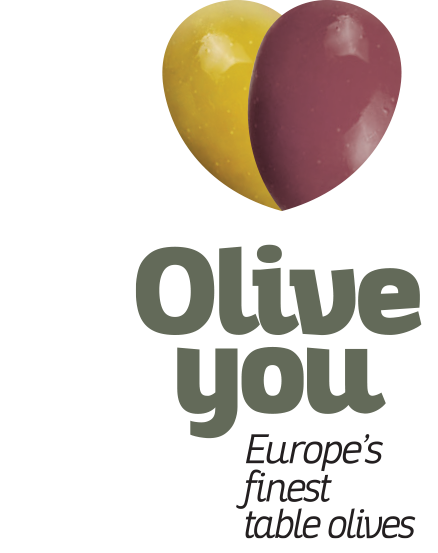 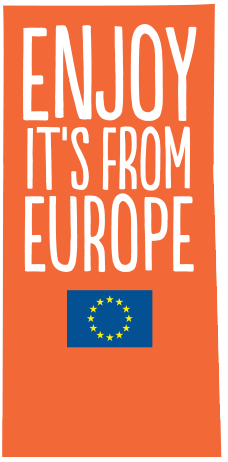 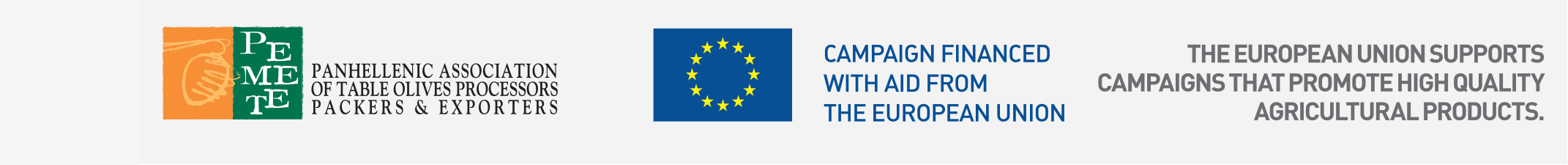 8.2 Food truck – Γευστική δοκιμή σε Αγορά
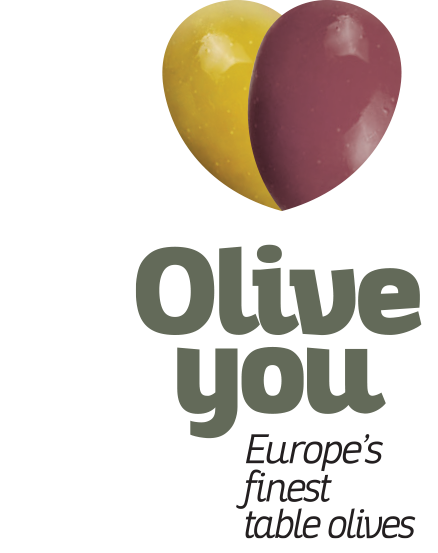 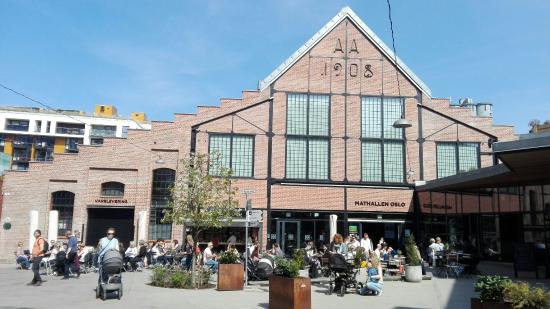 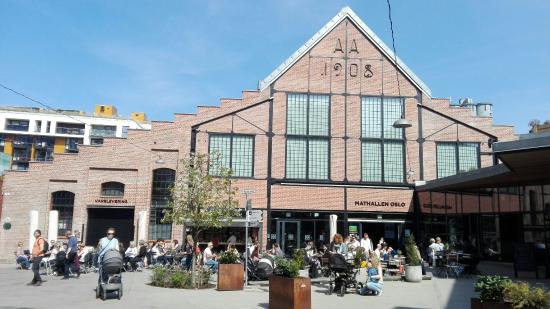 Η ενέργεια πραγματοποιήθηκε στην Κεντρική Κλειστή αγορά του Όσλο. Δύο (2)  hostesses φορώντας την στολή του προγραμματος  ( ποδιά και καπέλο με το logo της καμπάνιας  ) και τον ειδικο δίσκο σερβιρίσματος,  μοίραζαν appetizers/μεζεδάκια με ελιές Χαλκιδικής  στους καταναλωτές και έντυπα του προγραμματος ενημερωνοντας τους για τις δημοφιλείς ευρωπαϊκές ποικιλίες ελιάς και τα ιδιαίτερα χαρακτηριστικά τους 

Τοποθεσία: Κεντρική αγορά Mathallen
Διεύθυνση: Vulkan 5, 0178 , Όσλο, Νορβηγία
Ημέρες διεξαγωγής Food Truck: 17-18/01/2018 (12μμ. – 5μμ.)
Πράσινες
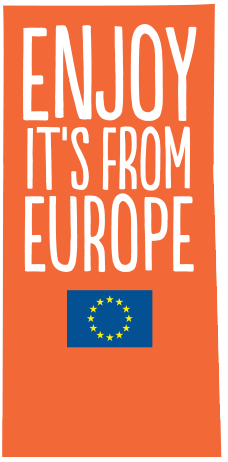 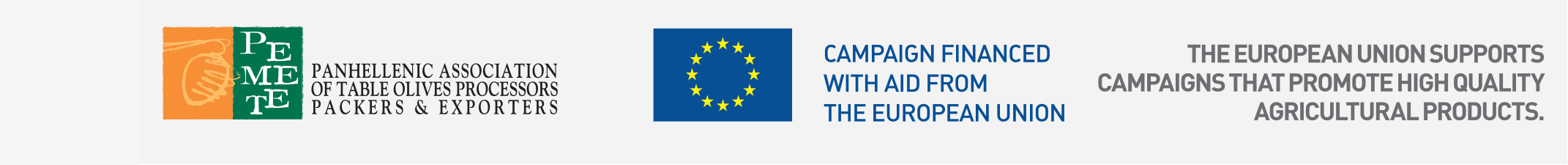 8.2 Γευστική δοκιμή μέσω Food Τruck
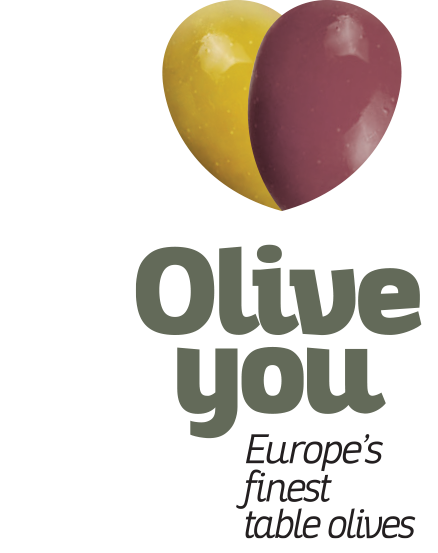 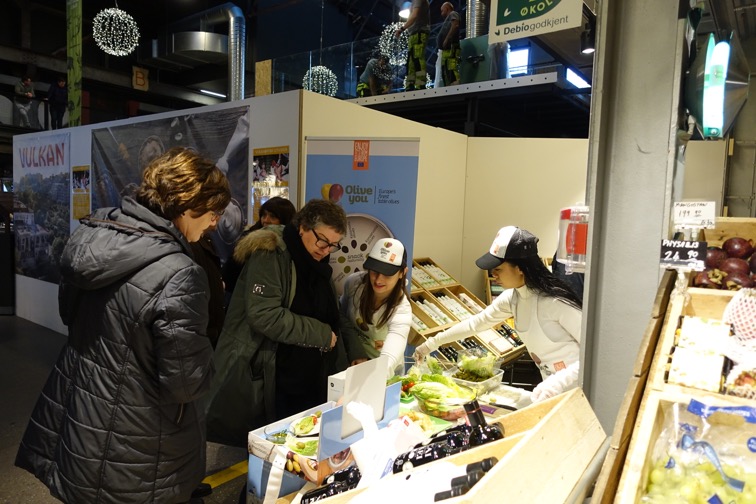 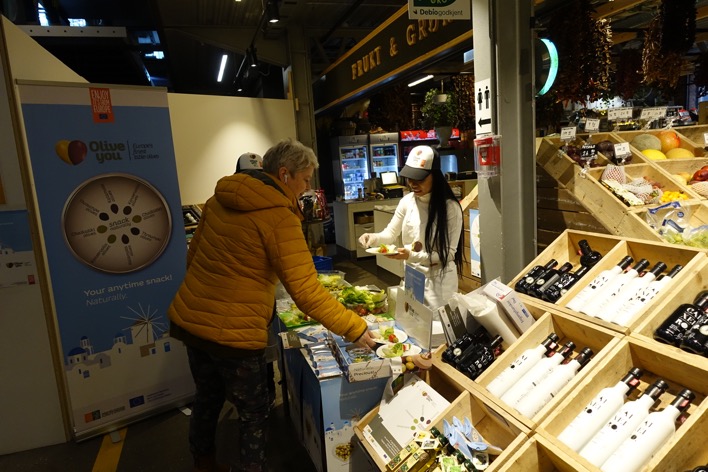 Ένας μεγάλος  αριθμός καταναλωτών ενημερώθηκαν για τα πλεονεκτήματα  της Ευρωπαϊκής επιτραπέζιας ελιάς από το προσωπικό . Δείγματα στην ειδική συσκευασία μοιράσθηκαν κατά τη διάρκεια της δράσης.
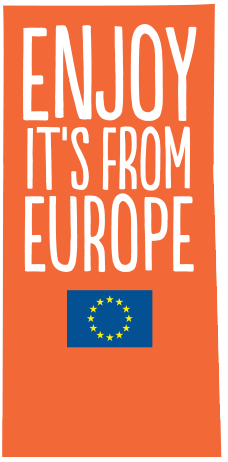 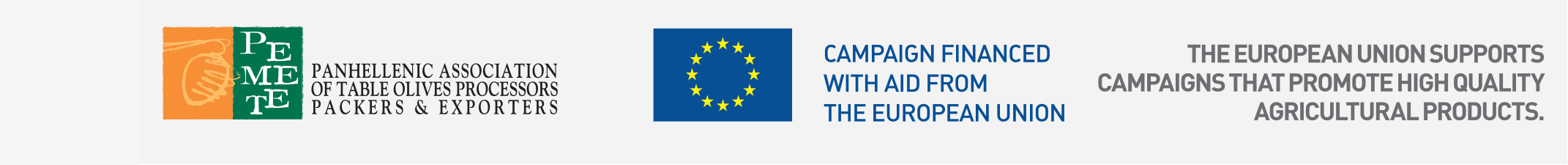 8.2 Γευστική δοκιμή μέσω Food Τruck
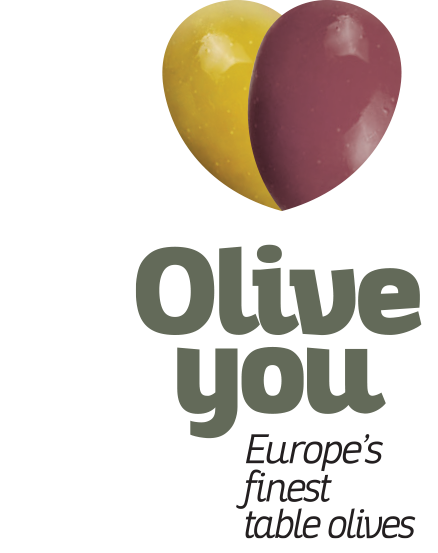 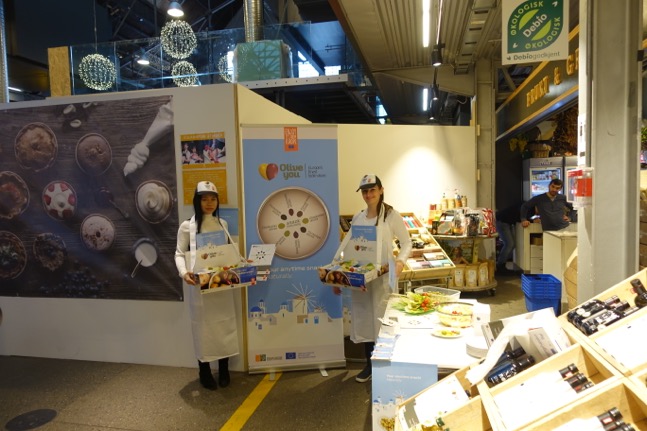 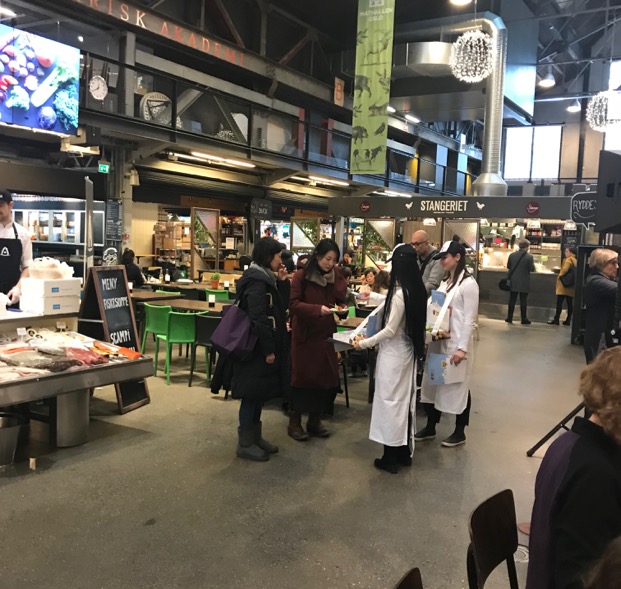 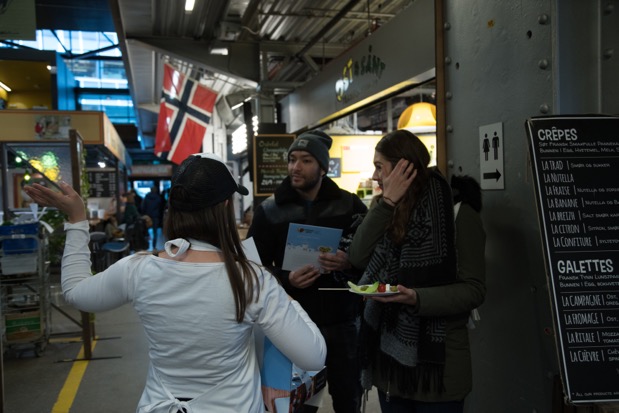 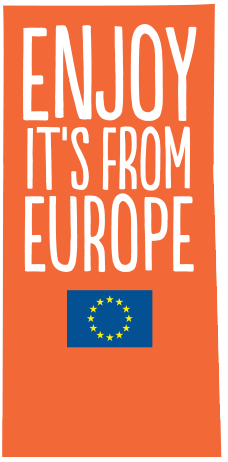 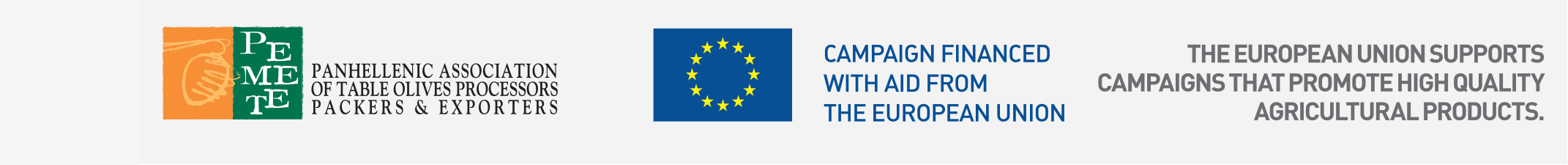 8.2 Γευστική δοκιμή μέσω Food Τruck
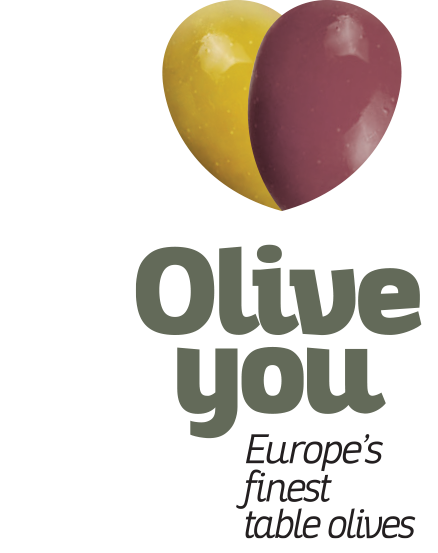 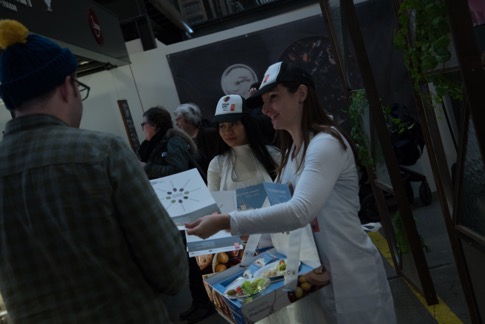 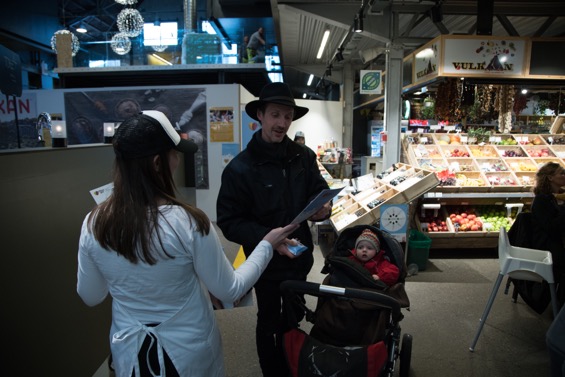 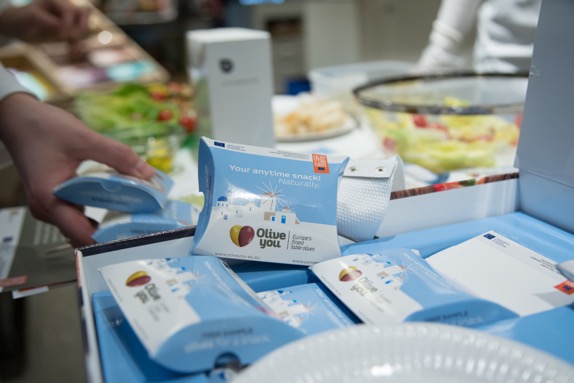 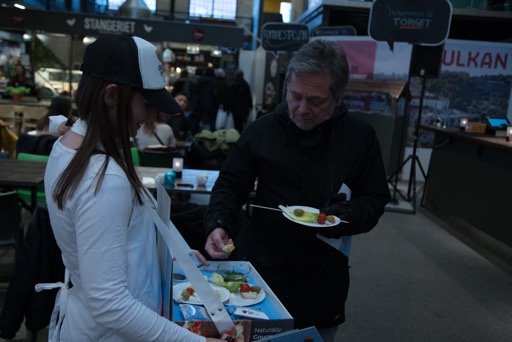 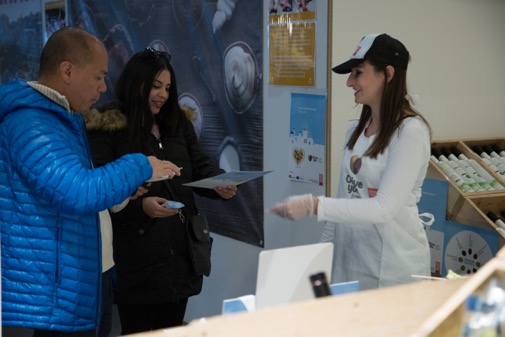 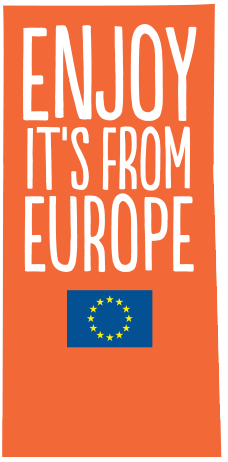 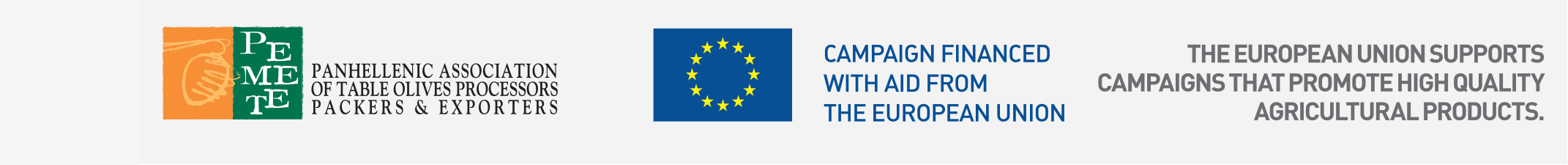 8.2 Γευστική δοκιμή μέσω Food Τruck
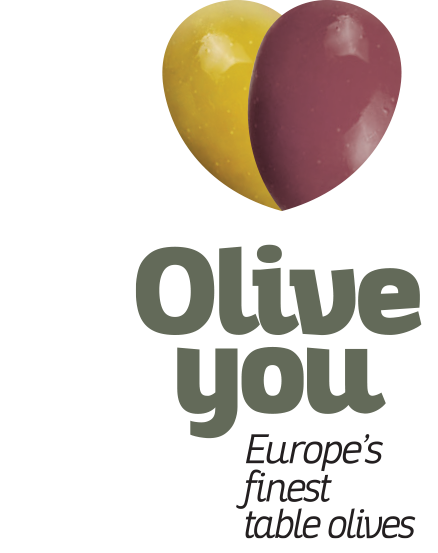 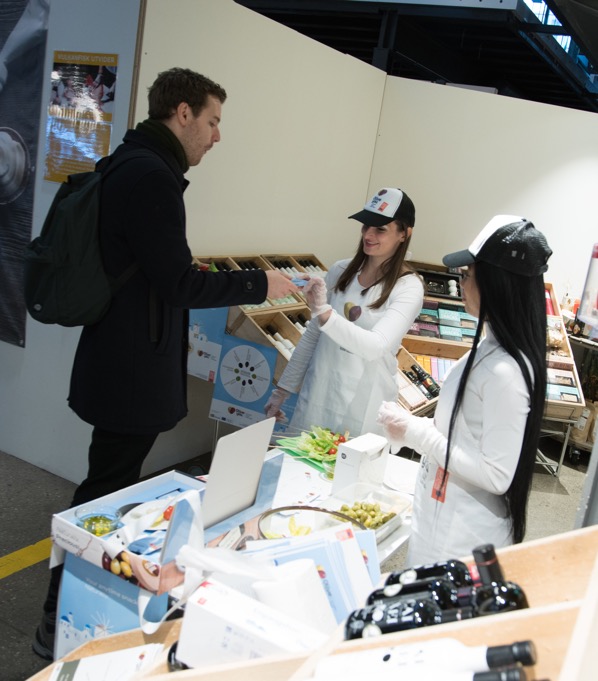 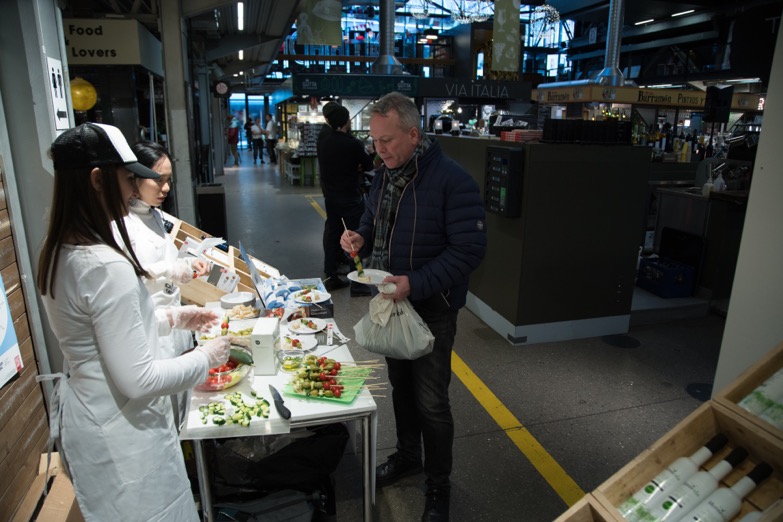 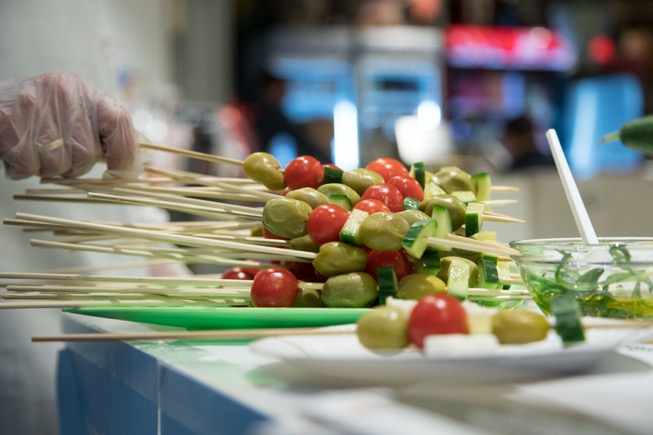 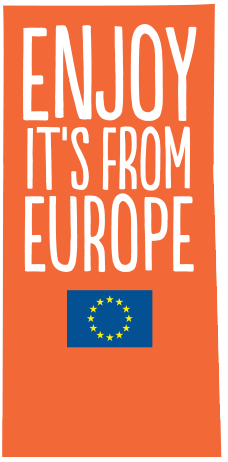 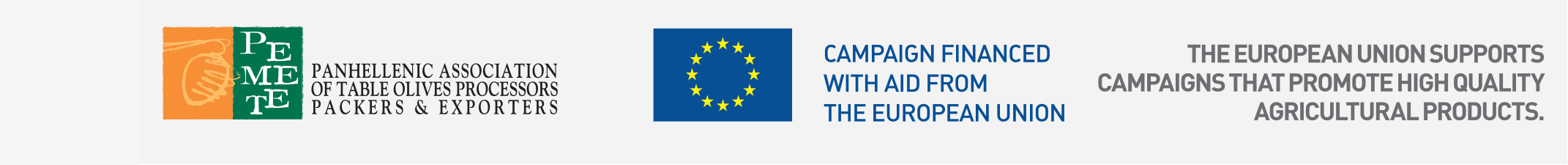 8.2 Γευστική δοκιμή μέσω Food Τruck
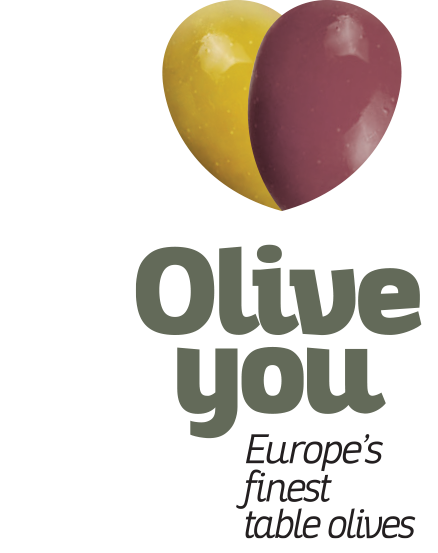 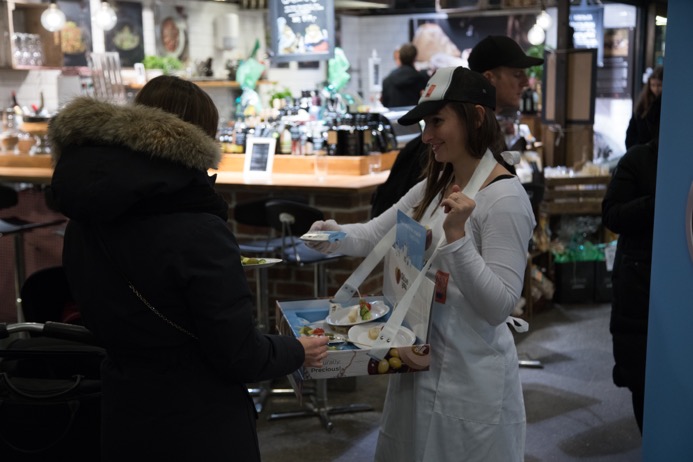 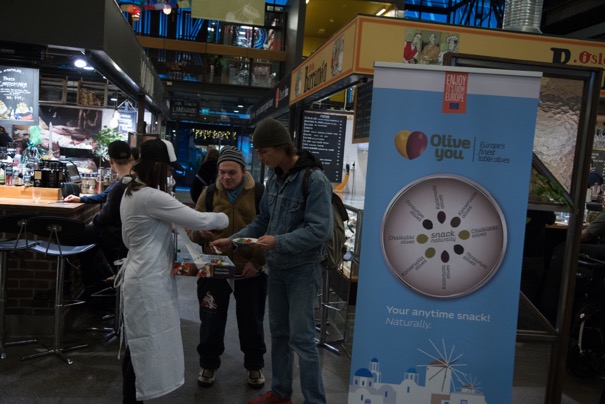 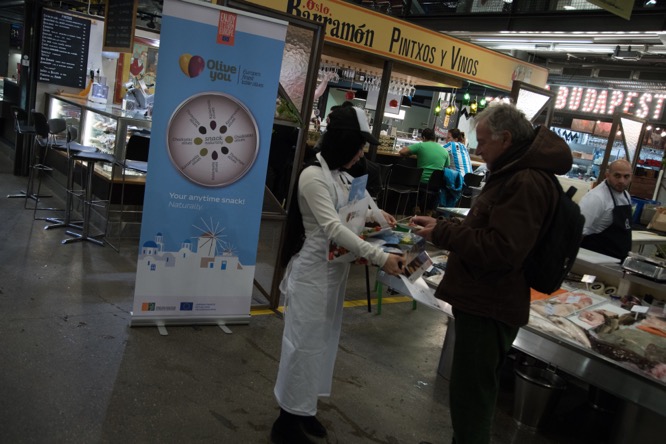 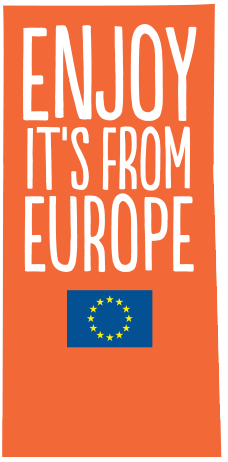 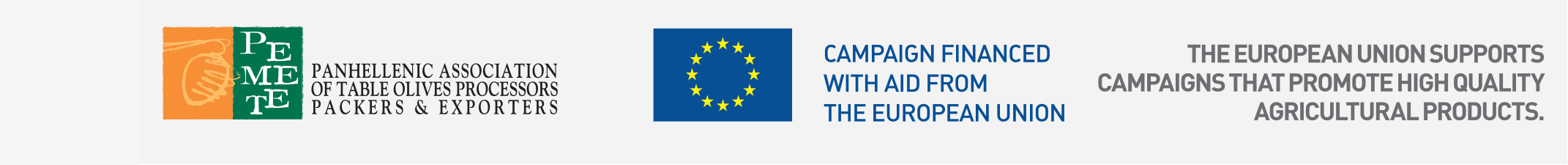 8.2 Γευστική δοκιμή μέσω Food Τruck
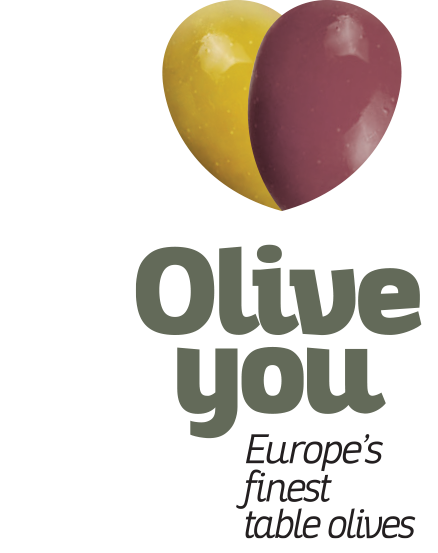 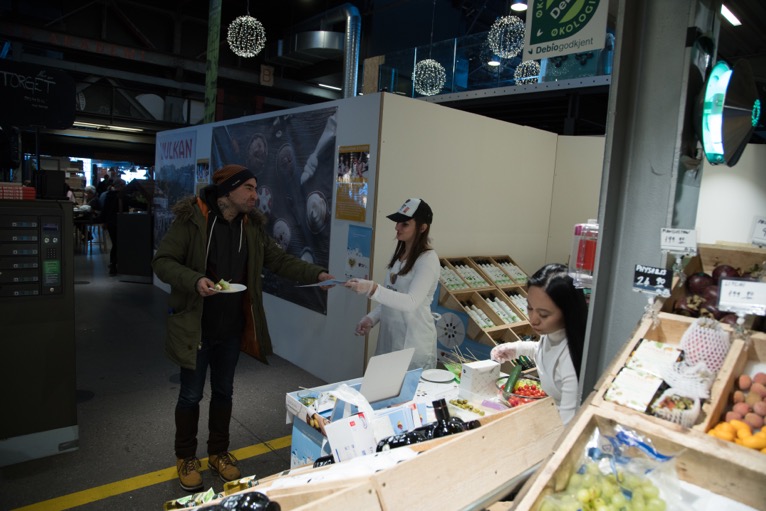 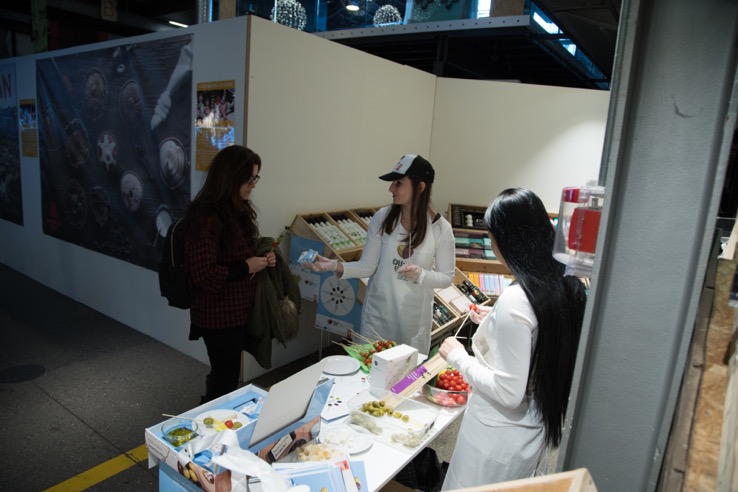 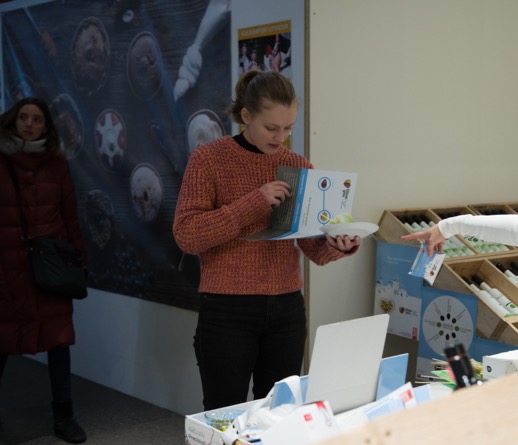 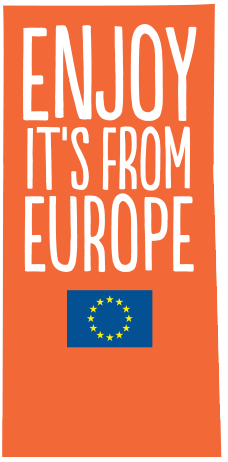 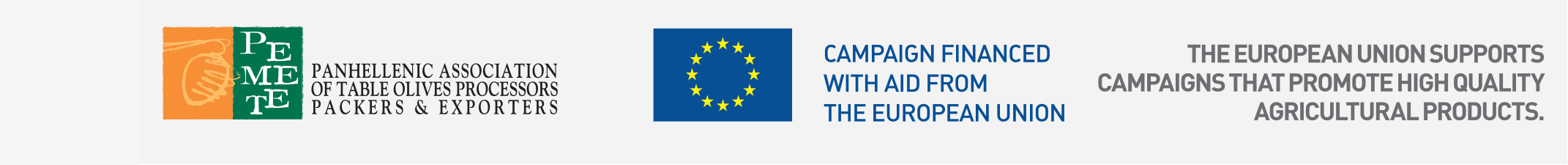 8.2 Γευστική δοκιμή μέσω Food Τruck - Certification
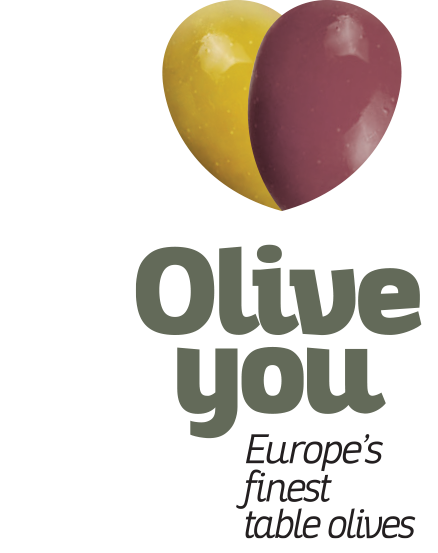 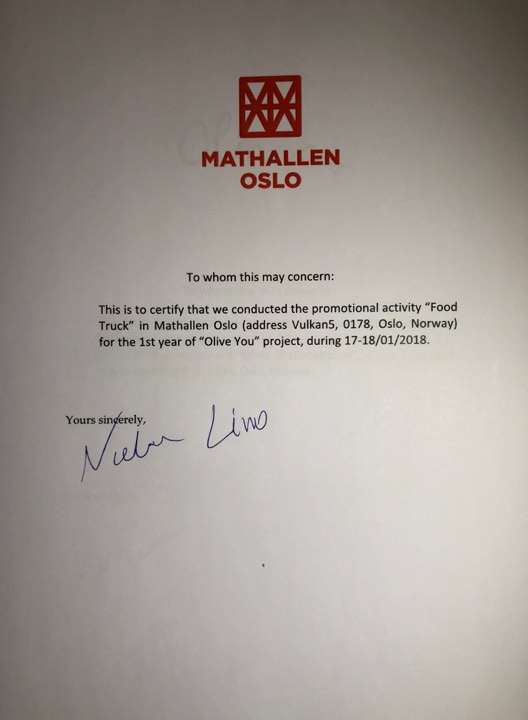 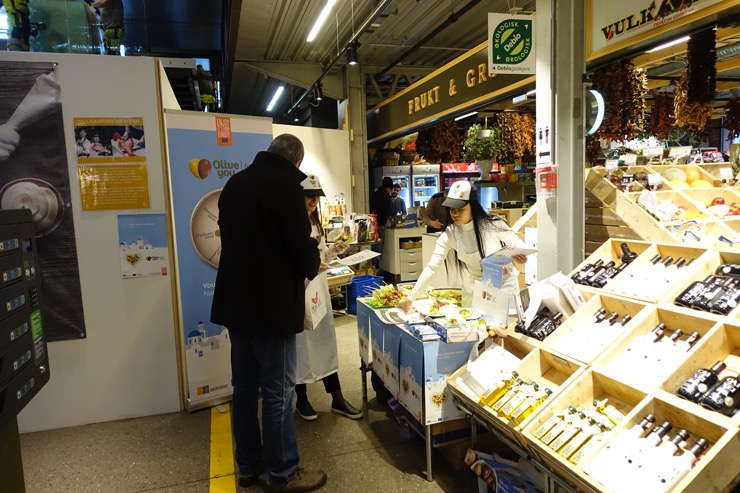 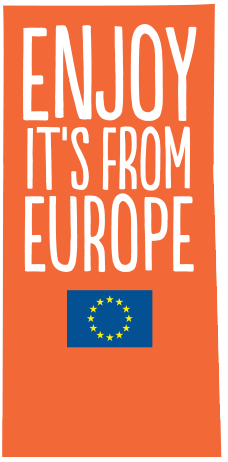 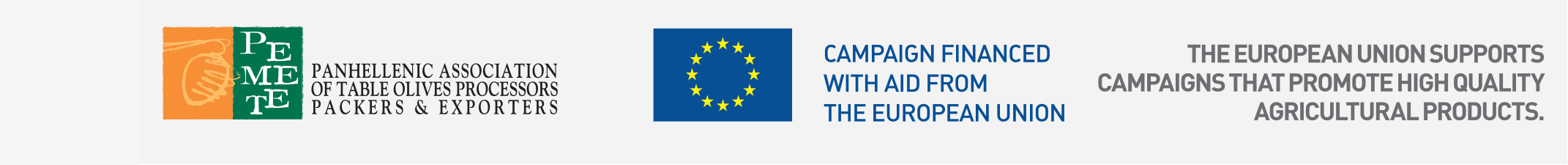